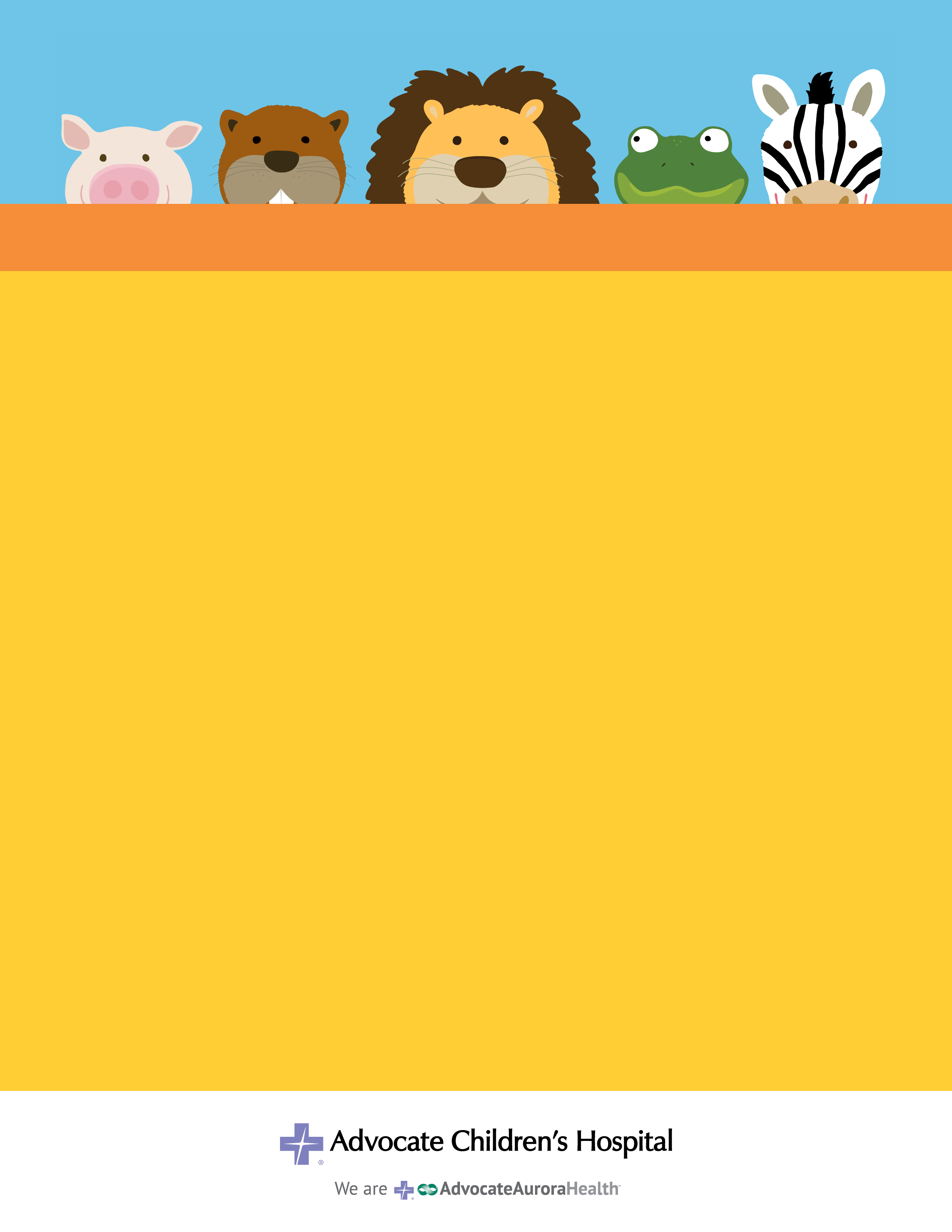 PICU Journal Club 2022: 
Stress Debriefings to Combat Compassion Fatigue in a PICU
Arbios, D., Srivastava, J., Gray, E., Murray, P., & Ward, J. (2022). Cumulative stress debriefings to combat compassion fatigue in a pediatric intensive care unit. American Journal of Critical Care, 31(2), 111-118.
Independent Study Program Date: December 1, 2022 – December 7, 2022  
Program Location: PICU Journal Club 2022: Stress Debriefings to Combat Compassion Fatigue in a PICU | CME Advocate Aurora Health
Program Resource Individual: Eleni Perovanovic, MSN, RN, CCRN, CNEcl   

Desired Learner Outcome(s): All learners will demonstrate knowledge of stress debriefings to combat compassion fatigue by passing a post test with a minimum score of 80%. 

Continuing Nursing Education Hours:
 1.1 contact hours will be awarded upon successful completion of this program.  

Criteria for Successful Completion: 
Read entire article.
Complete post test with passing score of 80% or better. 
Evaluations will be completed after the event.
Participants will have 28 days to complete the evaluation.  
Upon submission of the evaluation, the participant will receive their certificate.
Credit awarded commensurate with participation.

Disclosure: 
None of the planners or presenters for this educational activity have relevant financial relationships to disclose with ineligible companies.

Accreditation Statement: 
Advocate Aurora Health is approved as a provider of nursing continuing professional development by the Ohio Nurses Association, an accredited approver by the American Nurses Credentialing Center's Commission on Accreditation. (OBN-001-91)

Article Link: https://aurorahealthcare.summon.serialssolutions.com/#!/search?bookMark=eNpNkE1LAzEQQINU7IeevEuOgqzma5PuUVarhYKCFrzIkmYnJaWbrUlW8N-7pSqeZg6PN8wbo4FvPSB0Tsm1IFzd6I0xjDCWS3KERrTgKlOUvA36nUiWcSbFEI1j3BBCxVSpEzTkOWMFzdkIvZdd0211cp-AX1KAGPEdrIID6_w64tTism1WOu3HTsfoWo9nPb7uADuPNX6G2ukUnMFzn8DHvajUAfDSu3SKjq3eRjhDgxQ6mKDl7P61fMwWTw_z8naRGSZ5ygTR0nBVWGKorQ0Y0f8irAJTy5ozoJxTYaw2ssgJMzUTwGVh-ZRRlRPB-QRdHry70H50EFPVuGhgu9Ue2i5W_RUxFYoy1qNXB9SENsYAttoF1-jwVVFS7XNW_3L29MWPuFs1UP-xv_34NzHAcfM
Created by Eleni Perovanovic, MSN, RN, CCRN, CNEcl/ Peds CRU  Created 11/4/22  Revised 11/4/22  Post until 12/7/22